Структурное подразделение «Детский сад №50 комбинированного вида» 
МБДОУ «Детский сад «Радуга» комбинированного вида» 
Рузаевского муниципального района
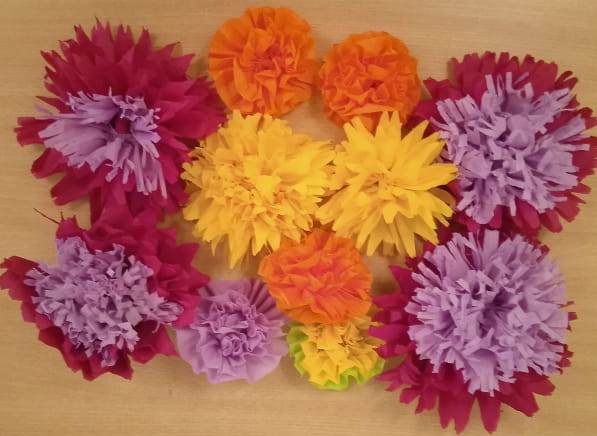 Бумажные салфетки – нетрадиционный подручный материал для детского творчества,  развития мелкой моторики и тактильного восприятия
Подготовила:  воспитатель Меженева Н.И.
Цель: дать представление о нетрадиционных способах работы с бумажной салфеткой; научить видеть красоту своих творений
Задачи: учить детей  создавать объёмные поделки из салфеток
-продолжать знакомить с различными свойствами бумаги
- развивать мелкую моторику рук и тактильные восприятия
- Развивать творческие способности детей
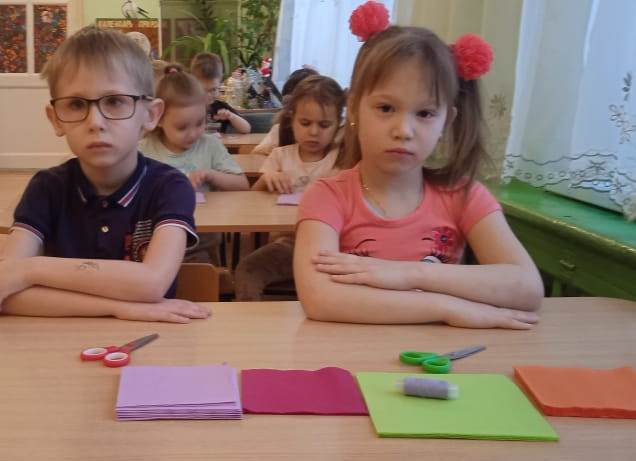 Для изготовления цветов нужны разноцветные салфетки,  
ножницы и нитки
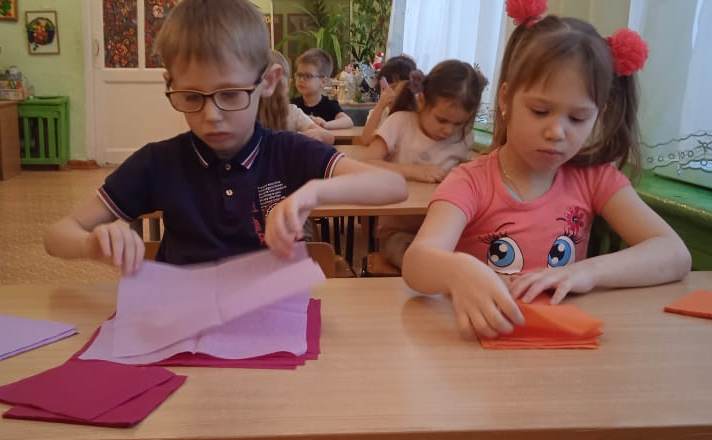 Накладываем друг на друга несколько слоев салфеток, можно разных цветов
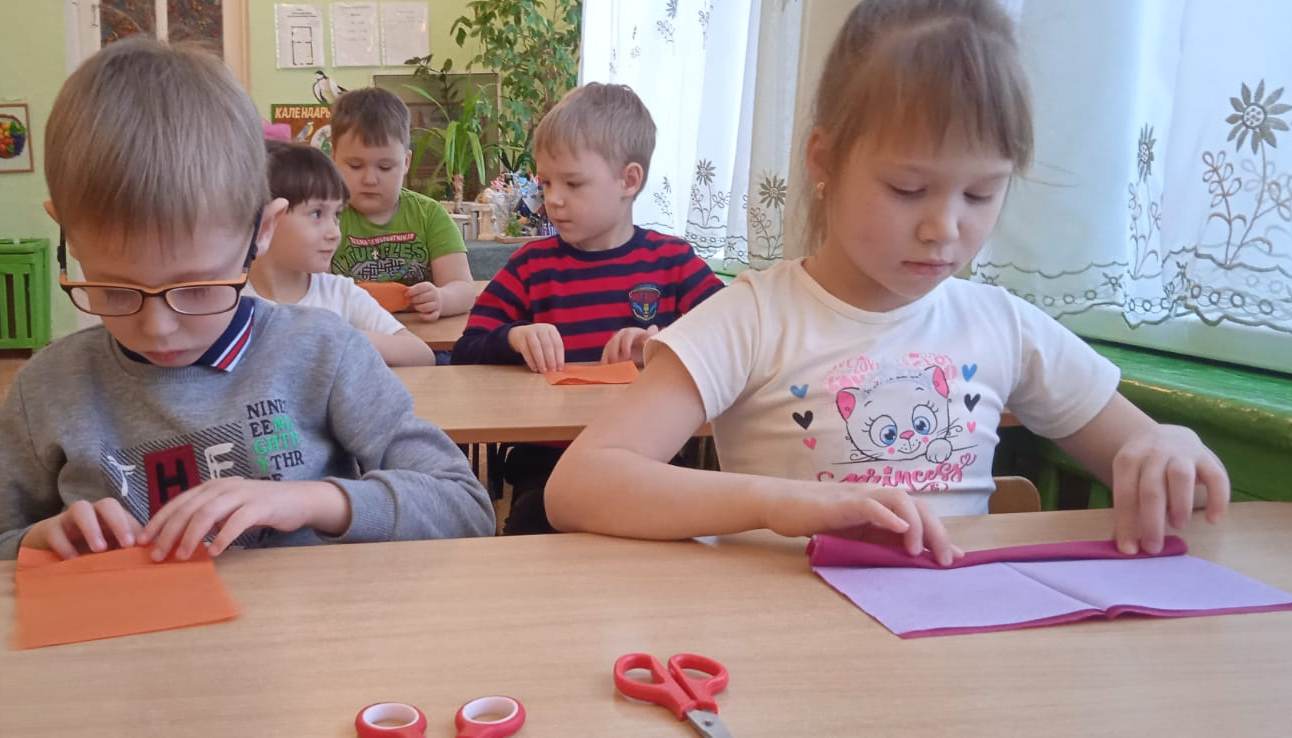 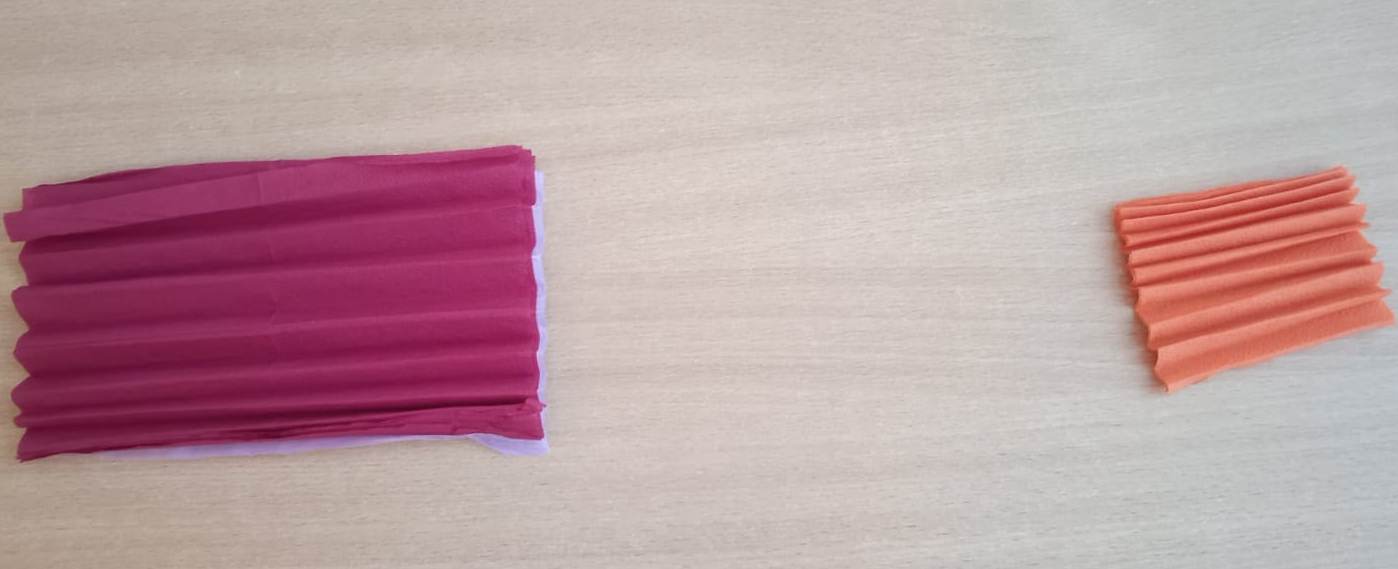 Складываем салфетки гармошкой
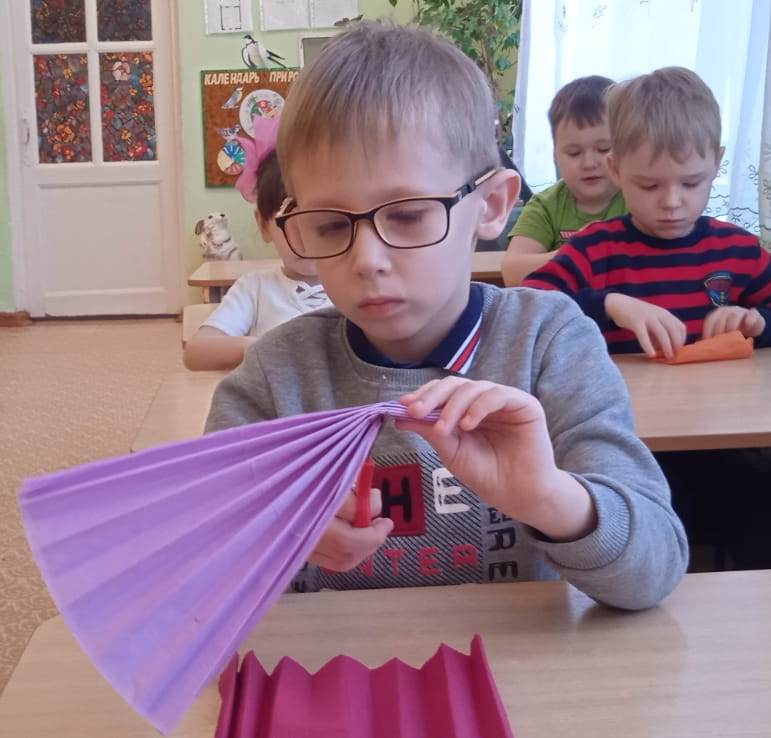 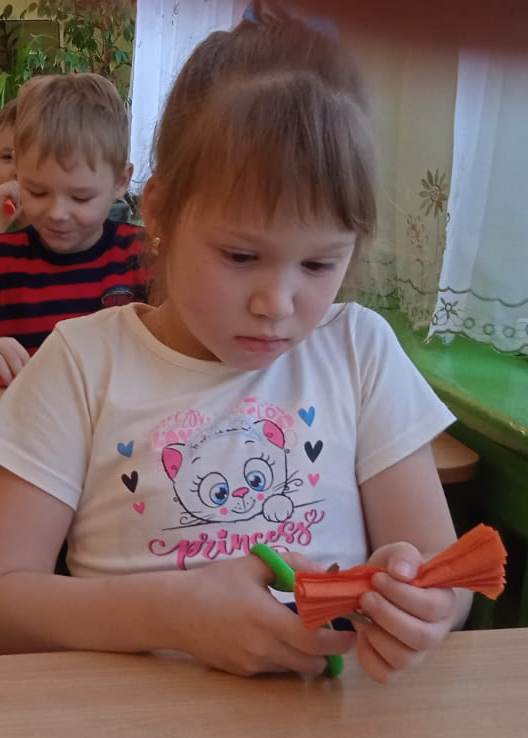 Края салфеток обрезаем для того, чтобы поднимать лепестки цветов
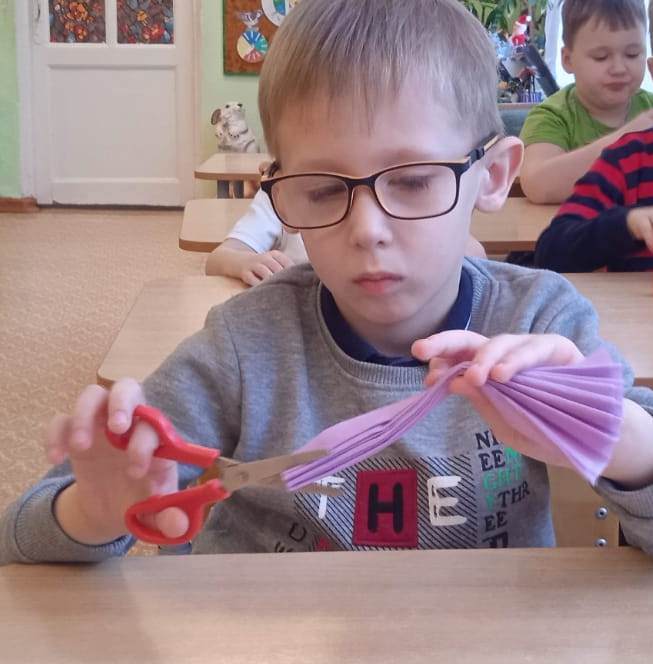 По краям салфеток делаем
 прямые надрезы
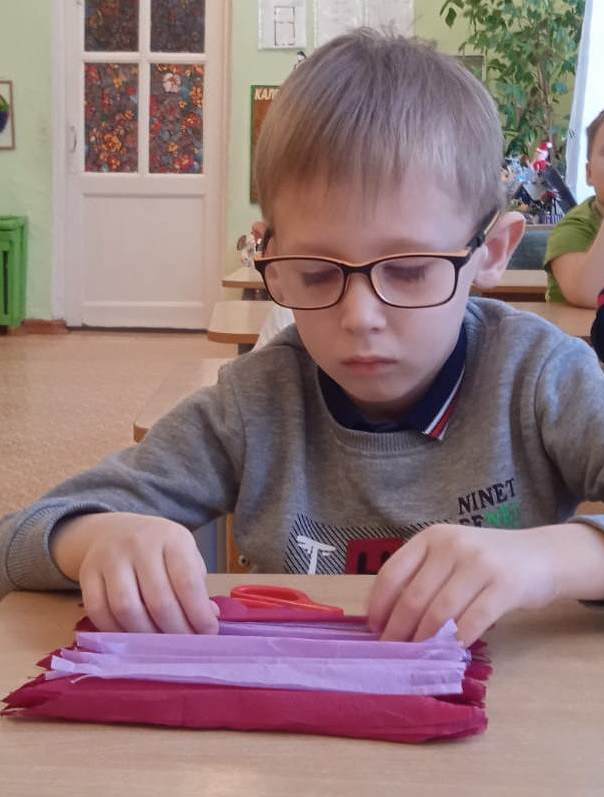 Салфетки двух цветов, обрезанные  по краям , накладываем друг на друга
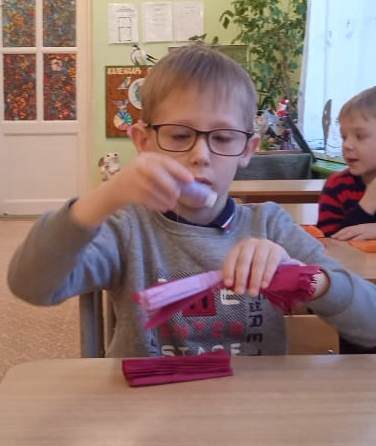 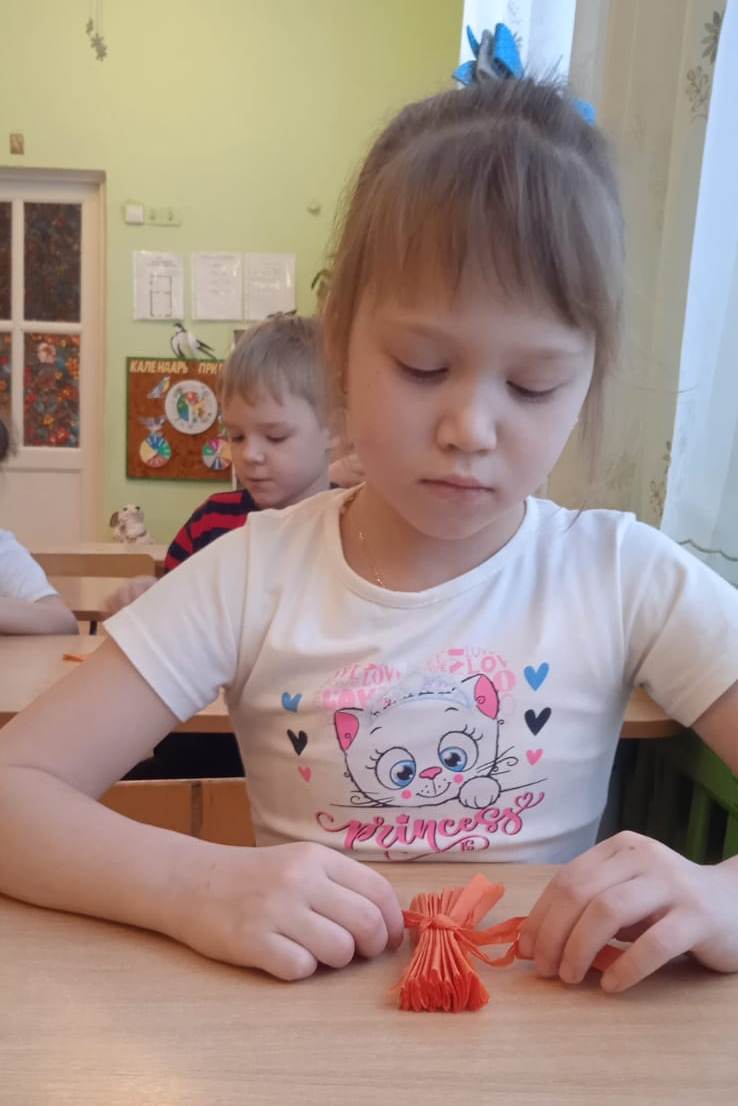 Салфетки аккуратно складываем гармошкой и в середине  перевязываем обрезанной  от салфетки ленточкой 
или нитками
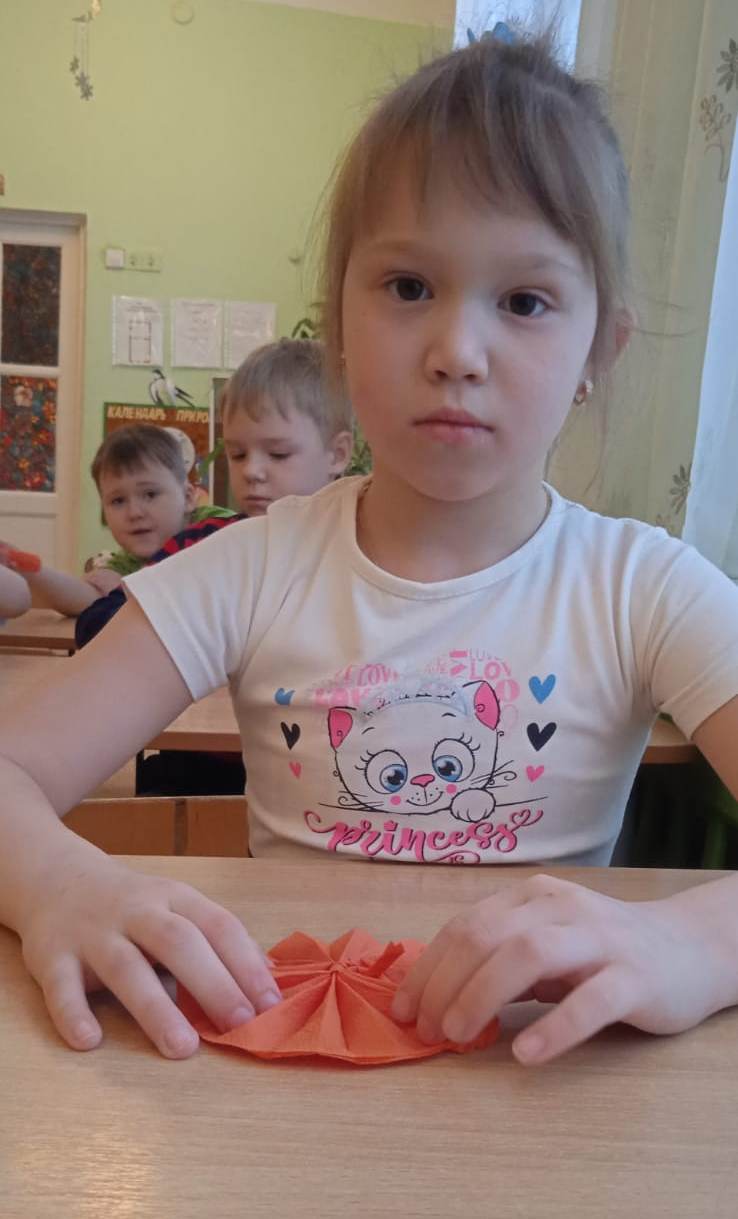 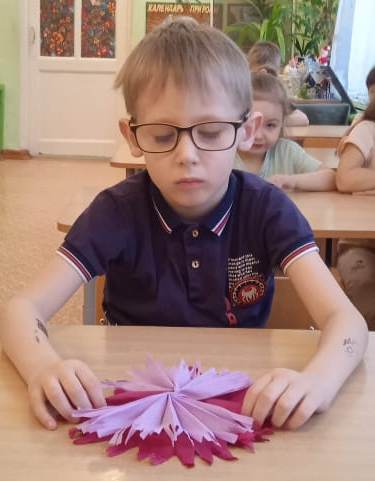 Распрямляем кружочком полученный цветок
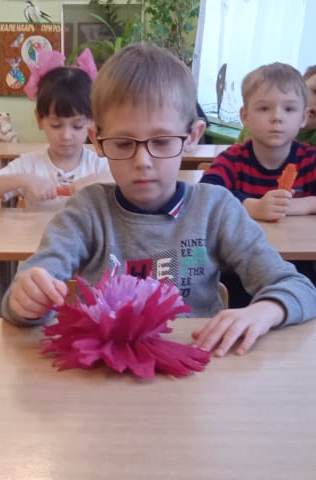 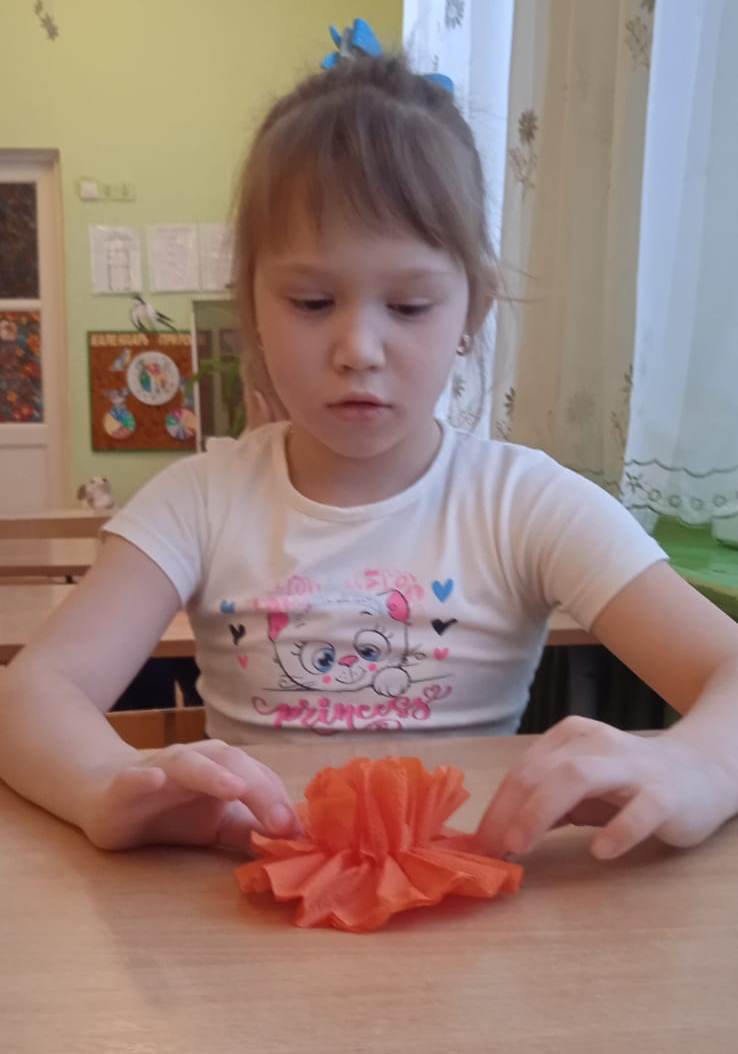 Приподнимаем каждый слой салфетки кверху
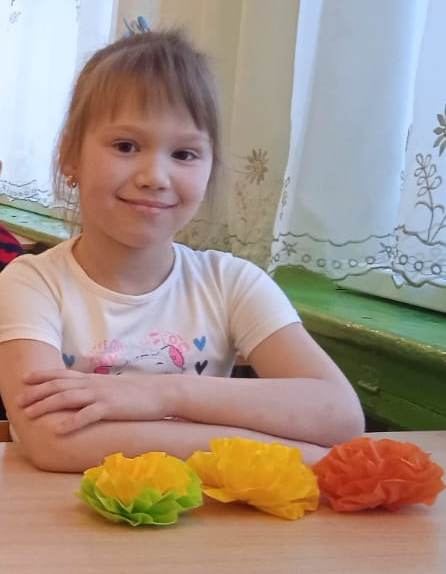 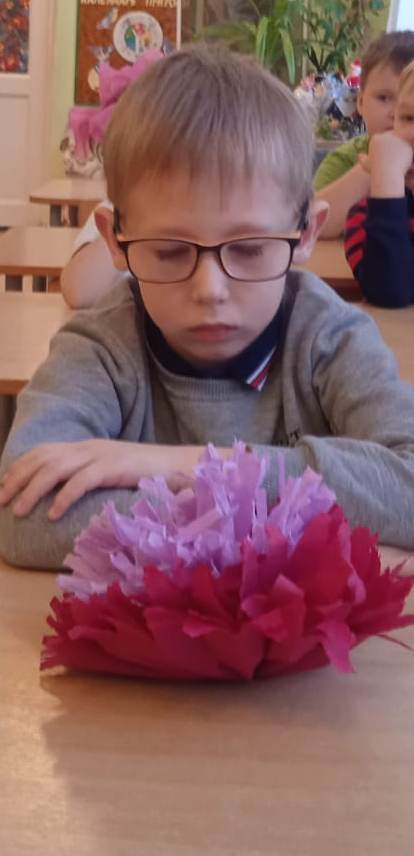 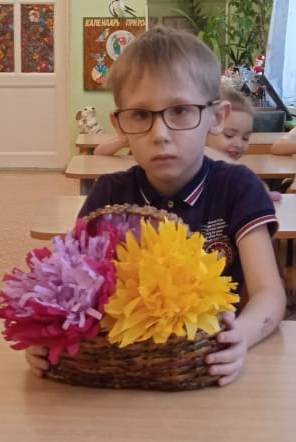 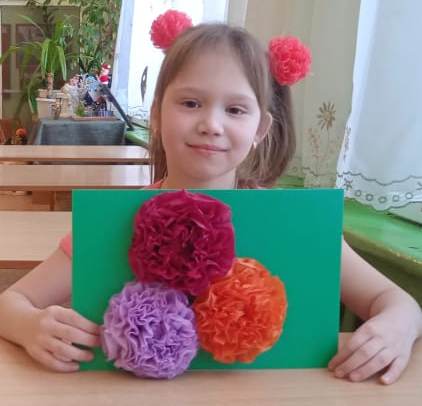